Welcome to Year 6
Agenda
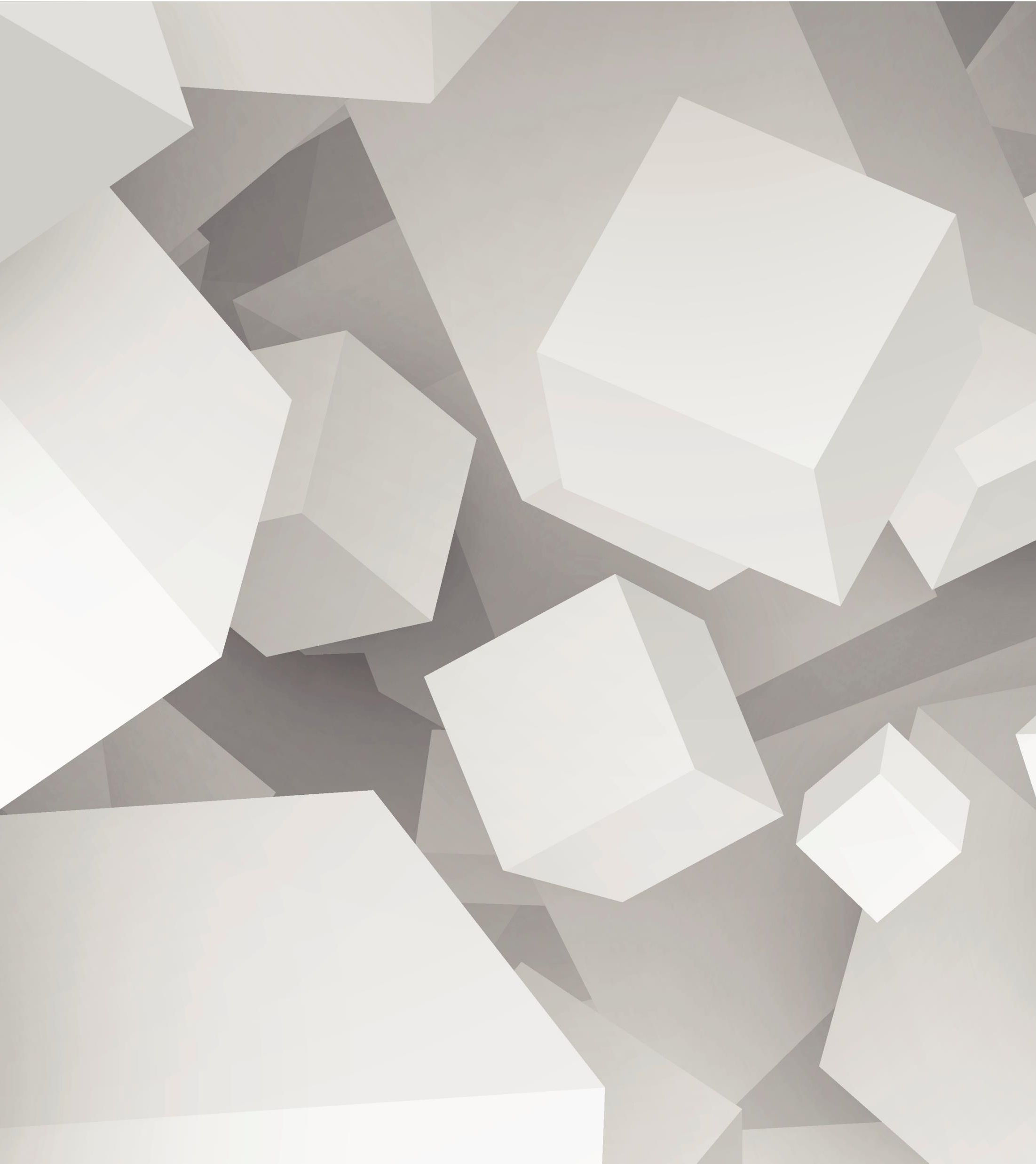 Overview
Punctuality and attendance
Homework
Home challenges
Knowledge organisers
Reading, Mon, Weds, Fri, logs, 15 min
Computers
Spellings
PE days and swimming
Website
Curriculum expectations
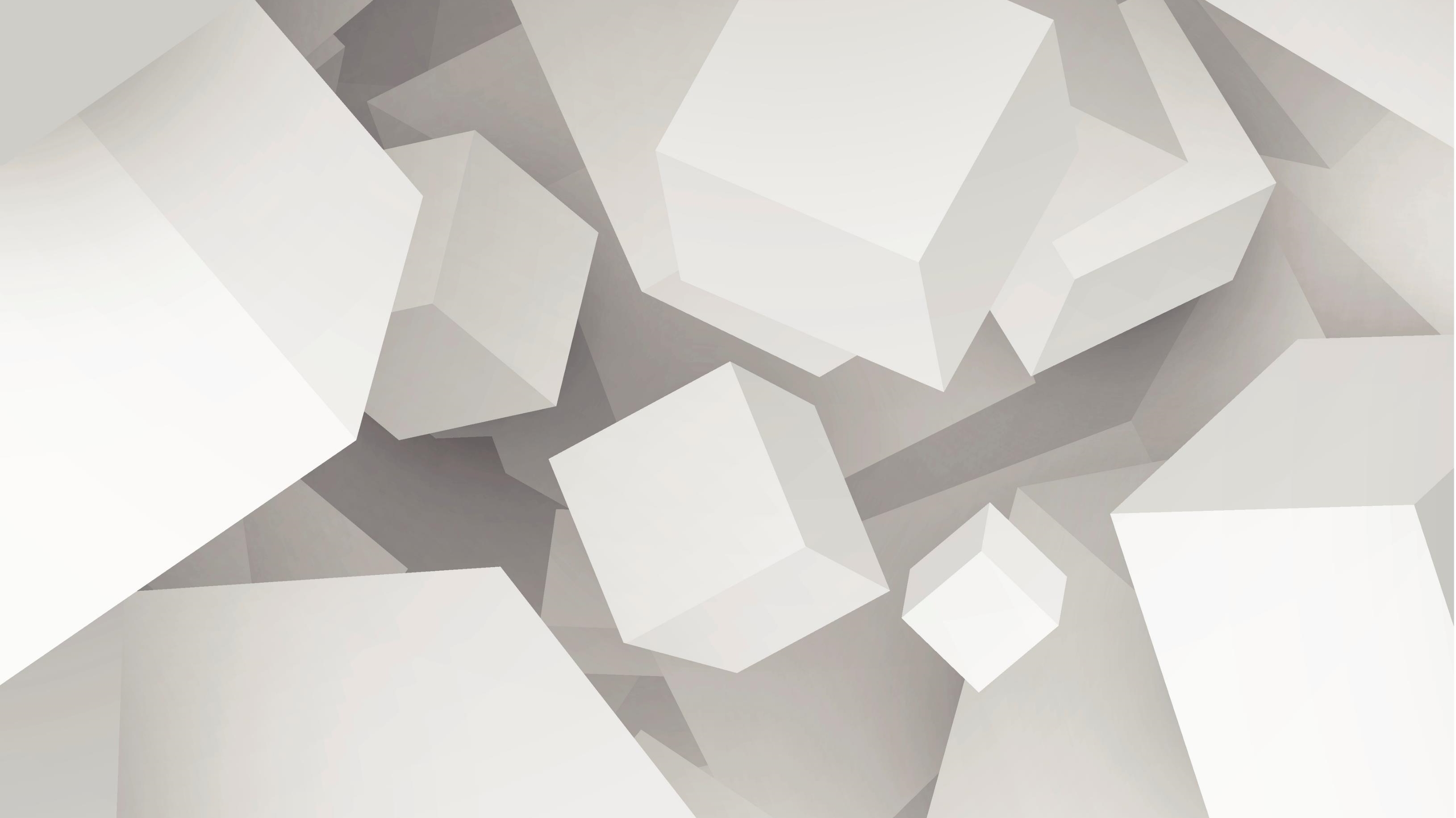 Meet the StaFf
Mrs Haider			6PC
Mrs Baig				6FN
Mr Jurd				6HR

TAs
Mrs Perry
Mrs Fardoos
Miss Mahmood
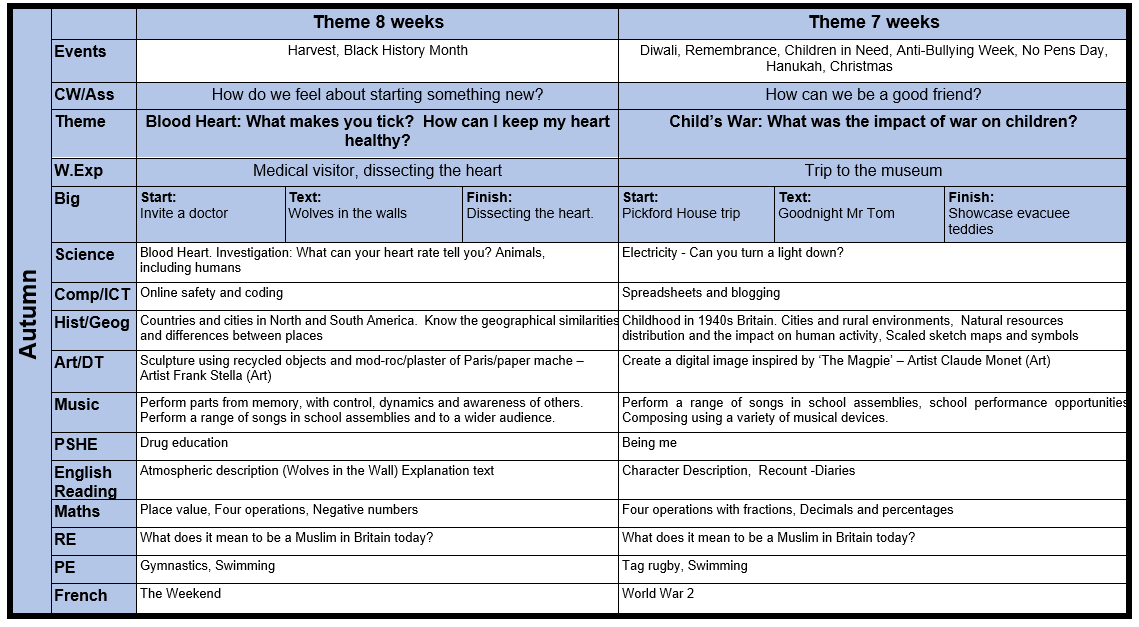 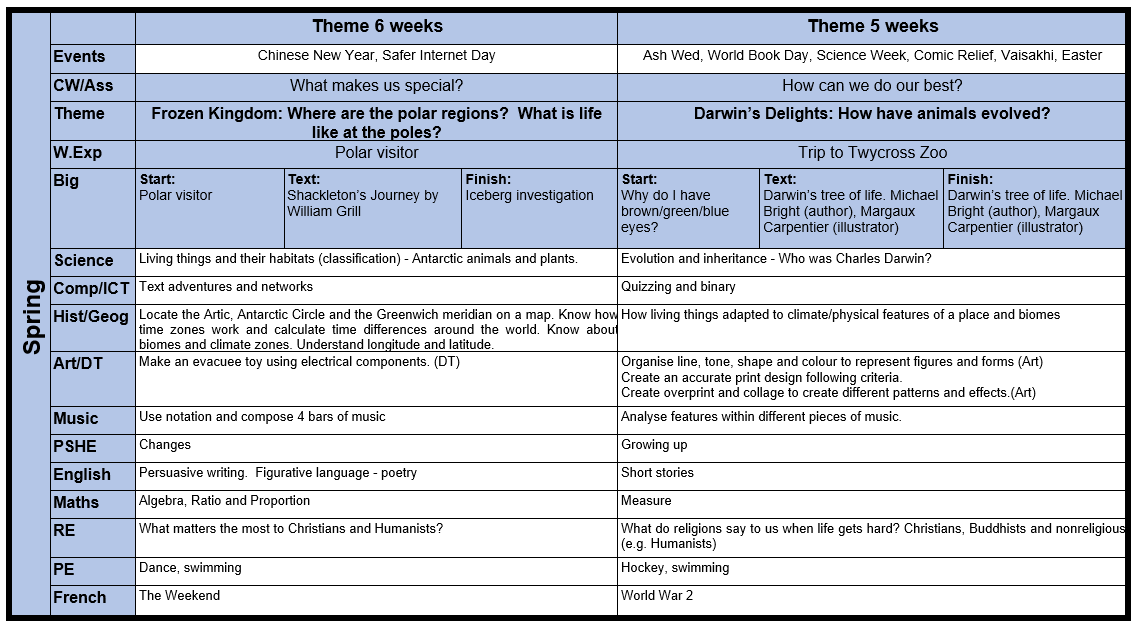 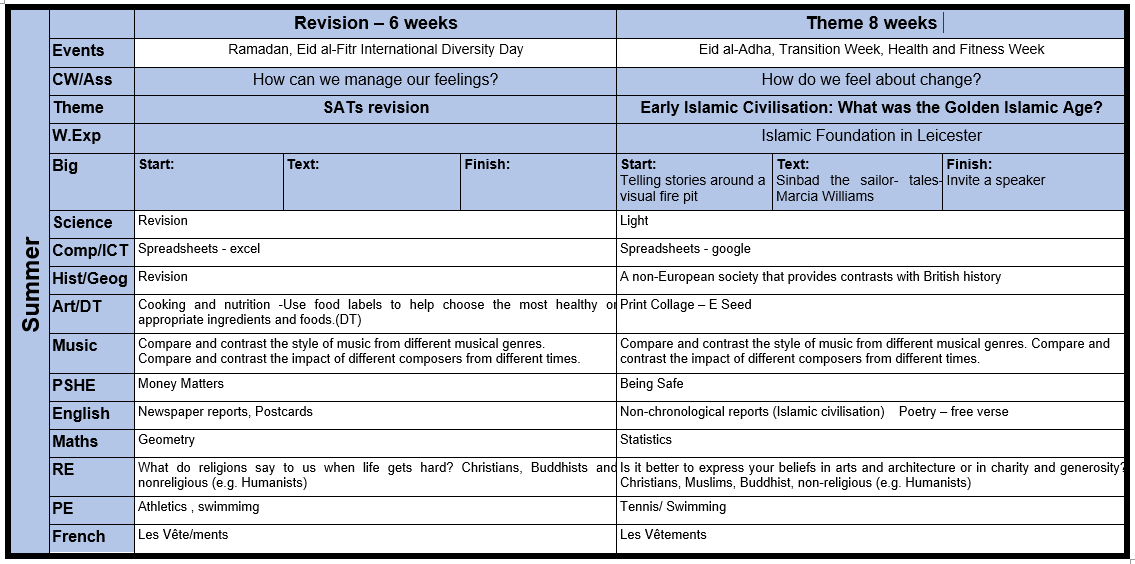 Punctuality and Attendance(Term dates are on the website)
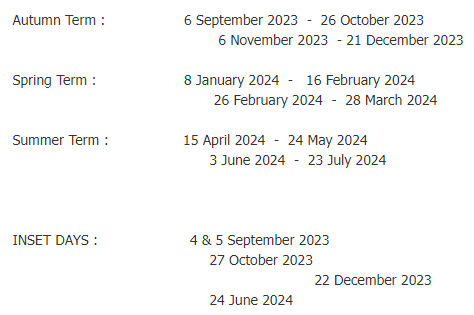 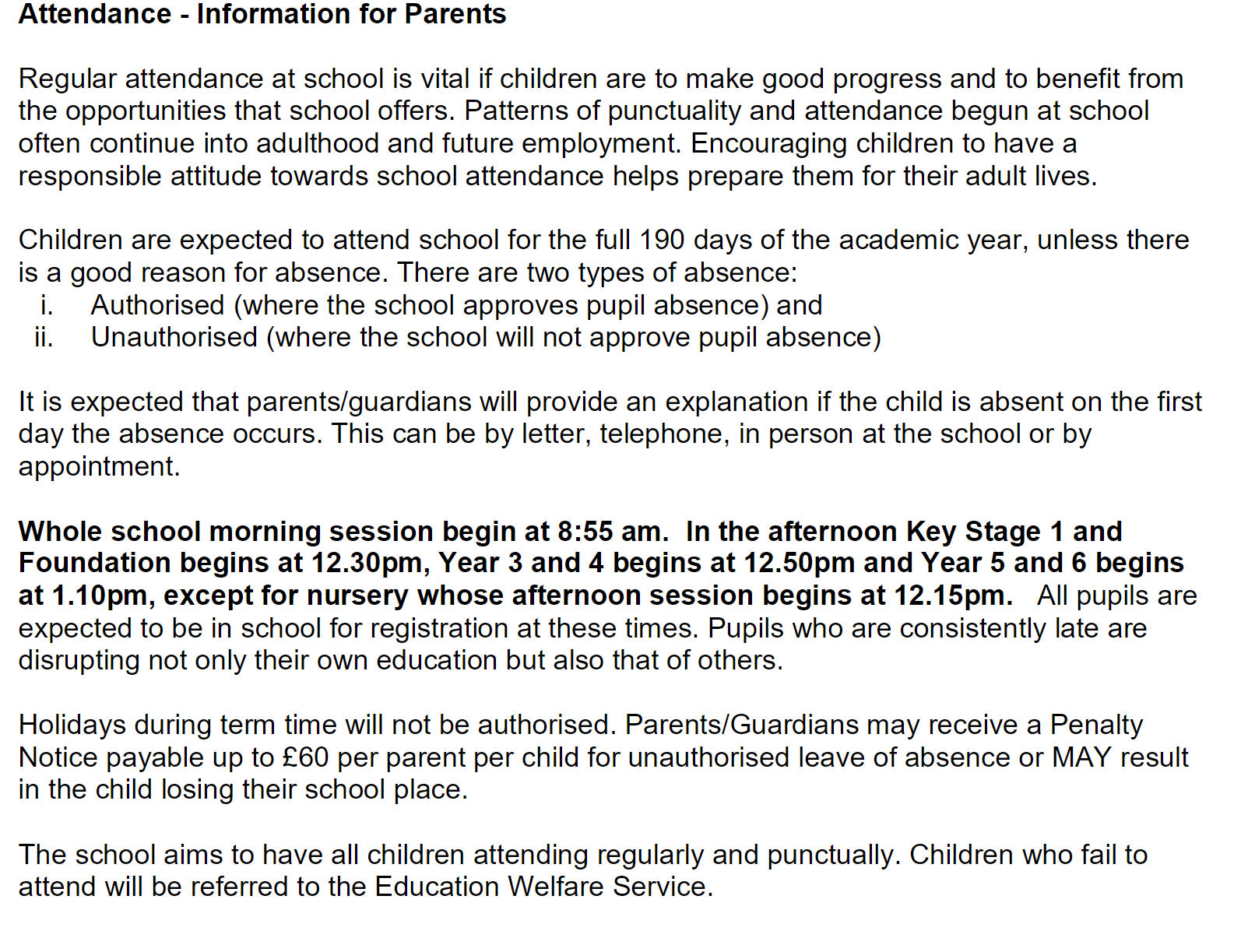 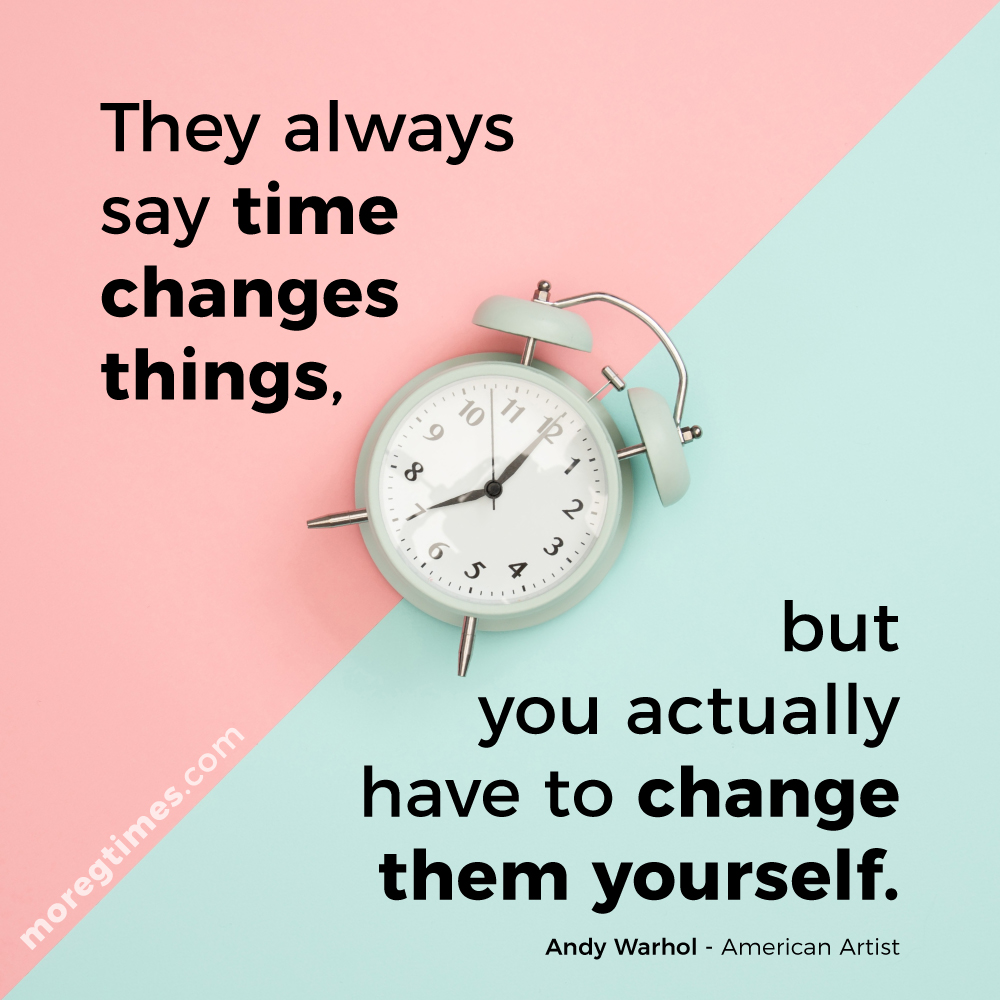 Attendance information for parents

Regular attendance at school is vital if children are to make good progress.
Coming to school encourages children to have a responsible attitude towards school attendance and helps prepare them for adult life.
Children are expected to attend school for the full 190 days of the academic year.
School gates open at 8:40. That’s when learning starts. Children who come to school late will miss out on vital learning.
The school gates lock at 9am. Any children who come after 9am are late for school.
FREE breakfast club for all children from 8:00 in the morning.
Children not collected by 15:30 will need to be picked up from the office 	(3:30 pm)
Punctuality and Attendance
School gates open at 08:40
Morning session starts at 08:40
School gates close at 08:55 and children who are late need to report to the office
School gates open again at 15:10			(3:10 pm)
Children not collected by 15:30 will need to be picked up from the office 	(3:30 pm)

FREE breakfast club for all children from 08:00 in the morning.
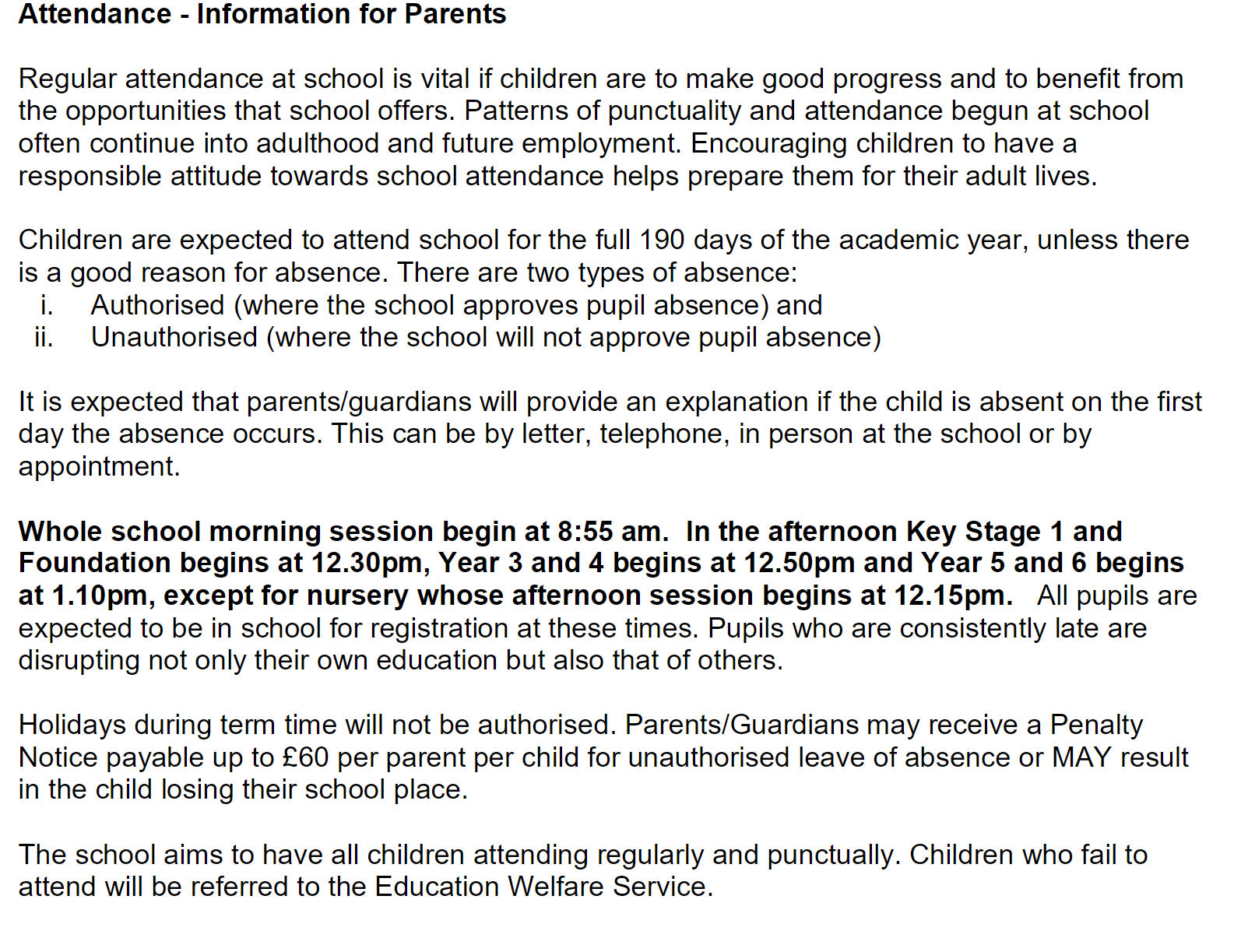 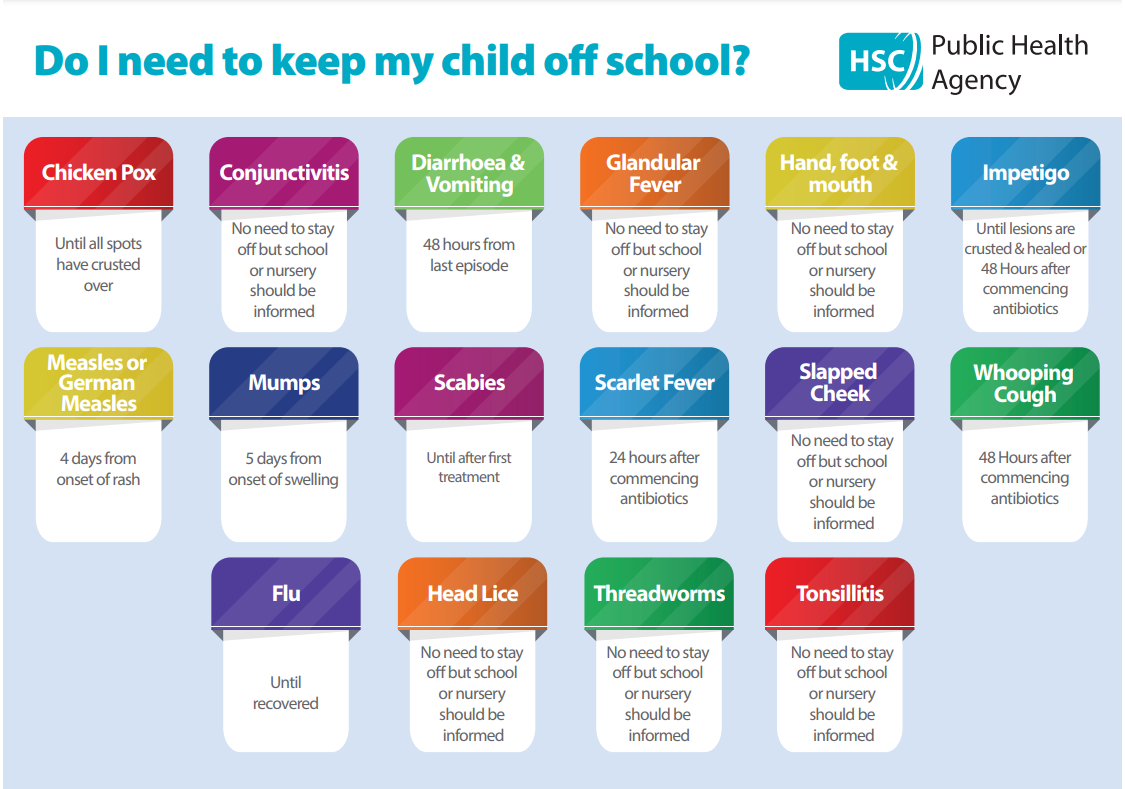 Homework
Homework set on Friday 
Returned by Wednesday
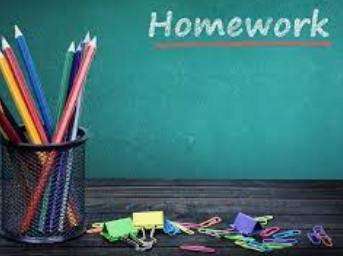 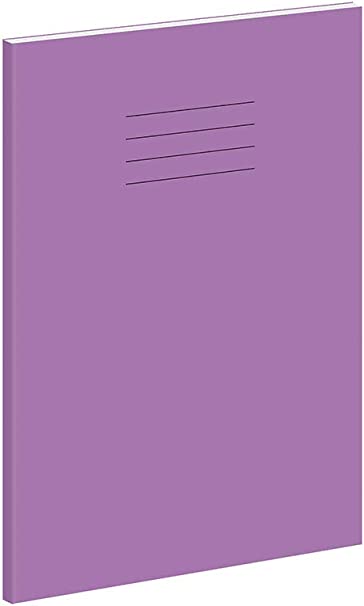 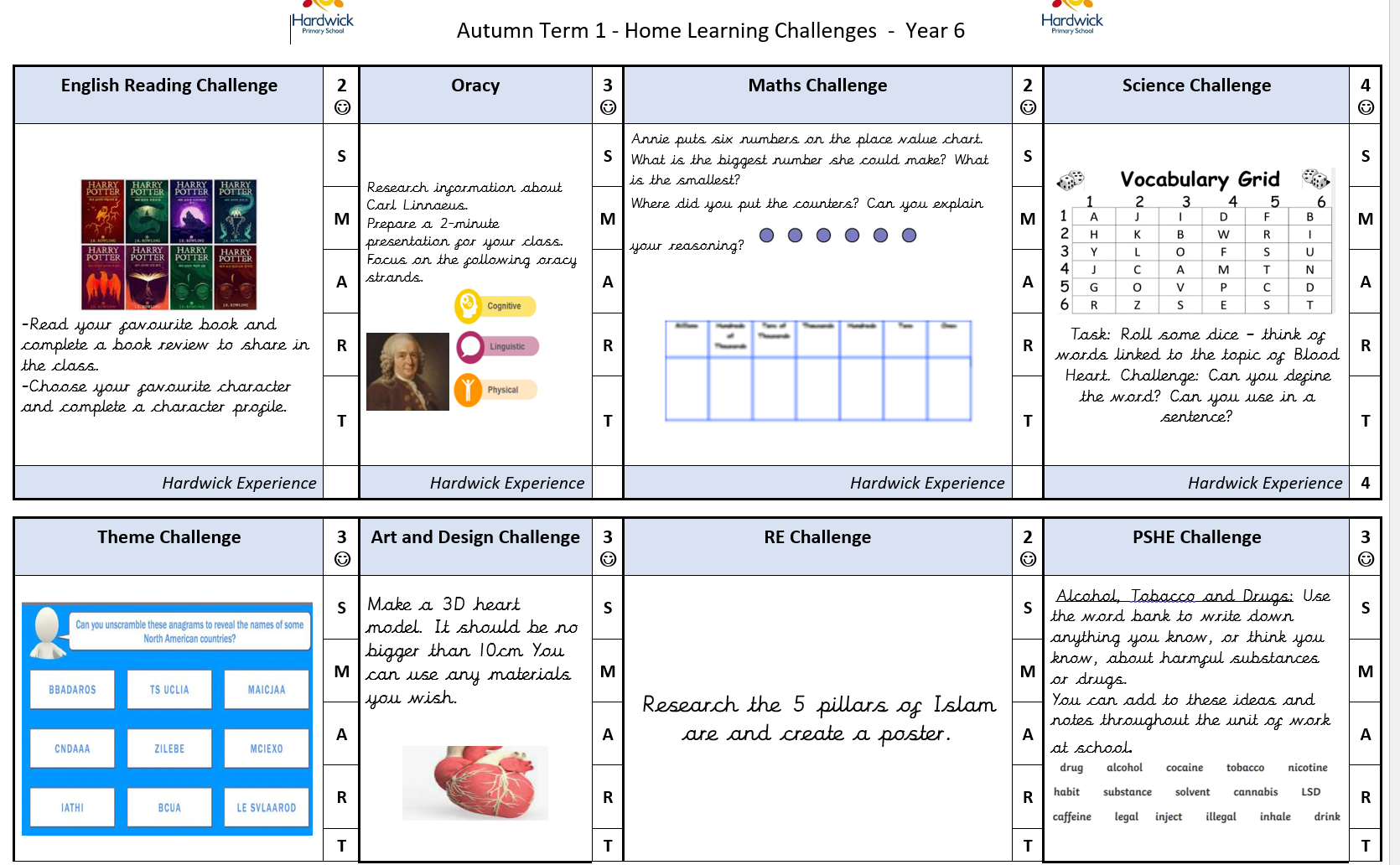 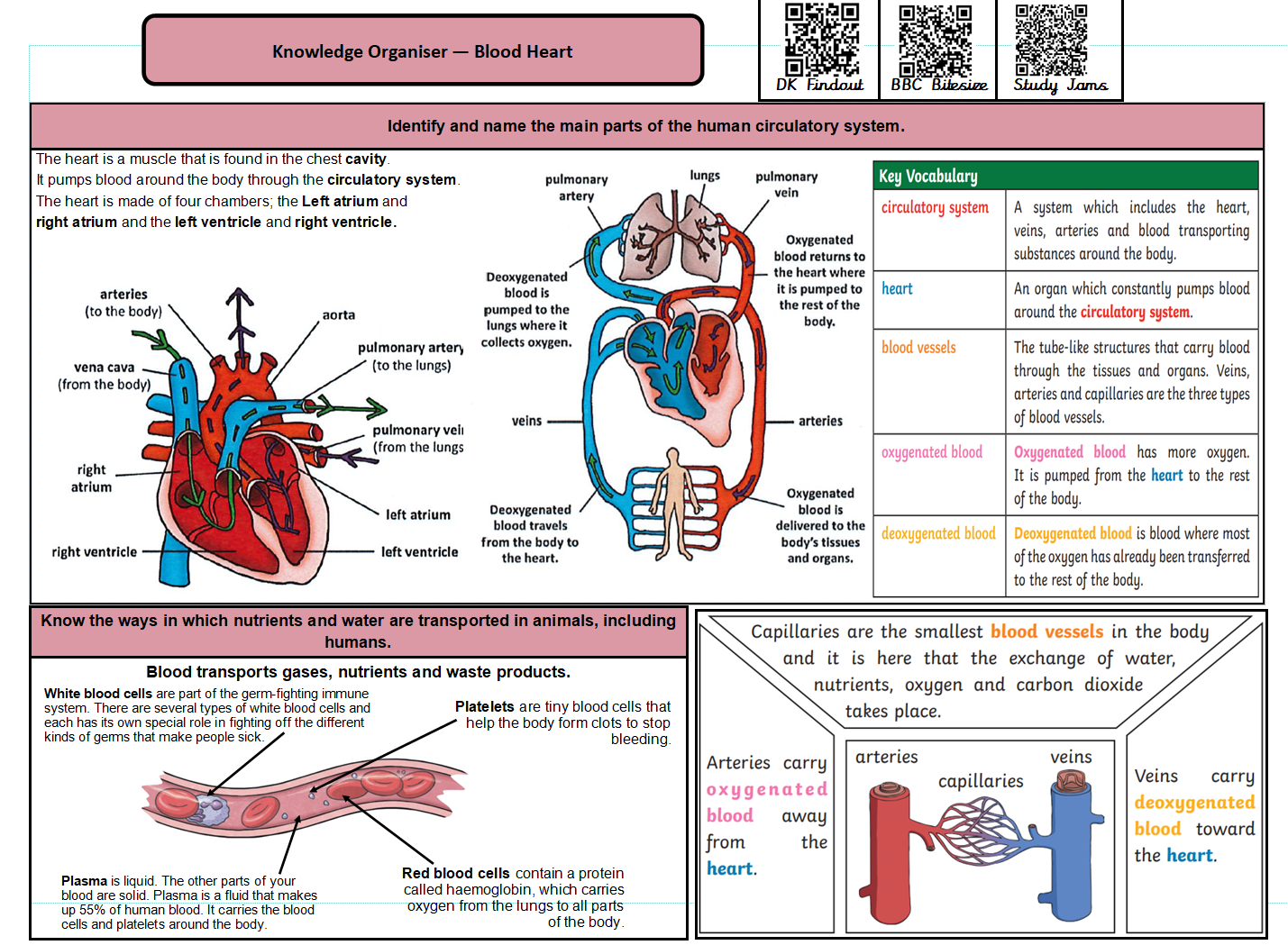 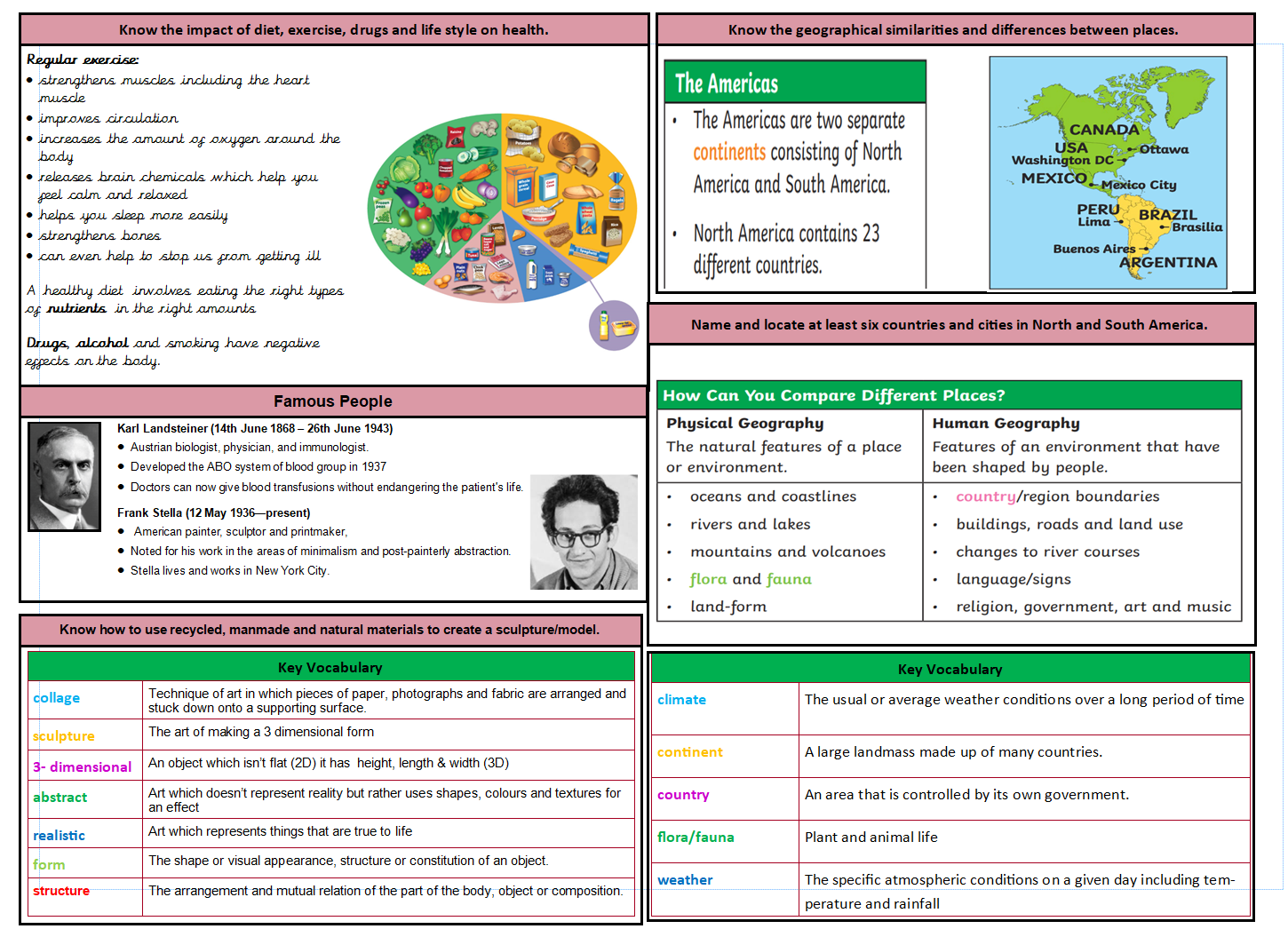 ReadingRECORDStamped
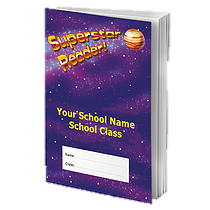 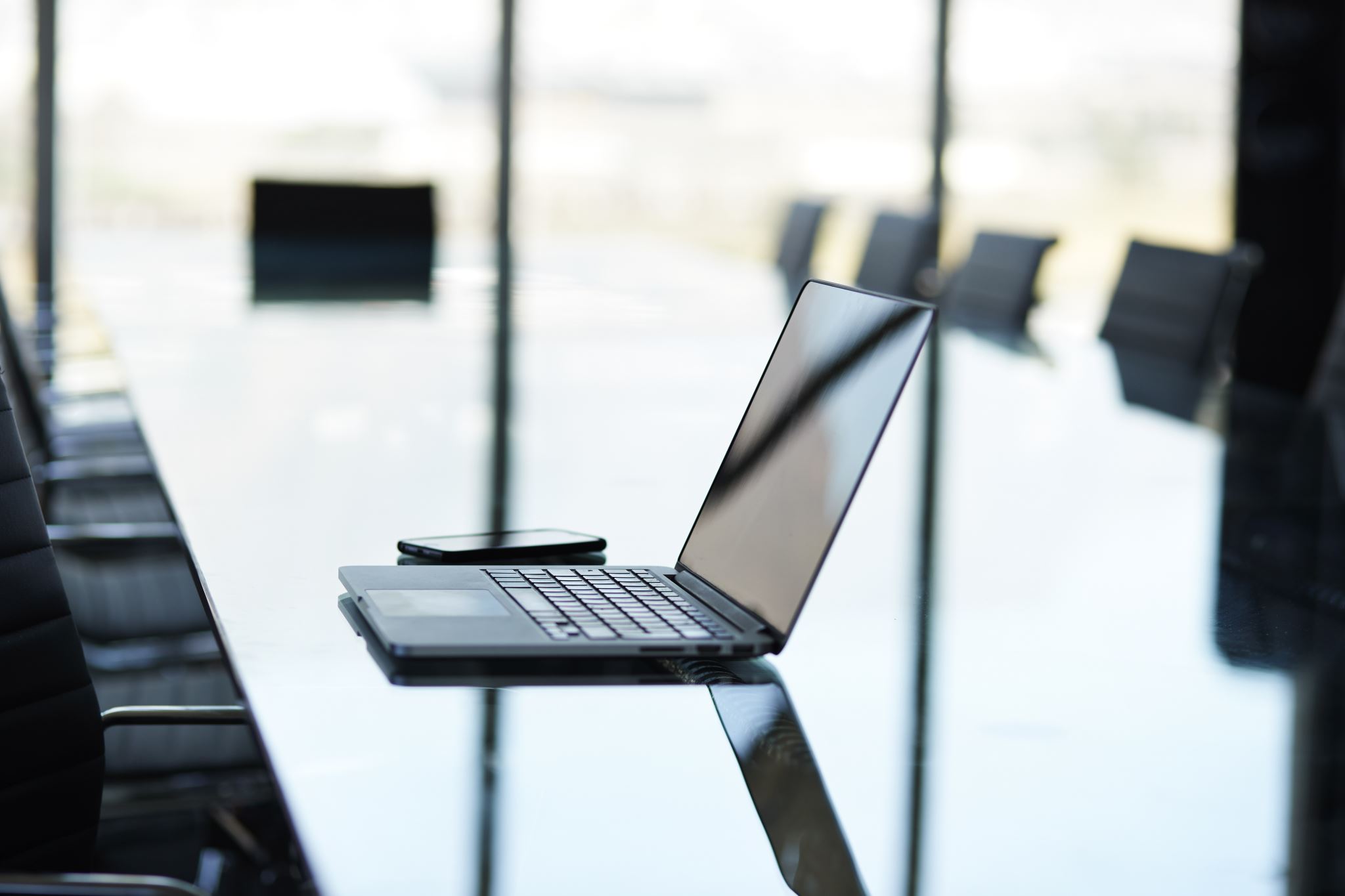 Laptops
Out on Fridays
Returned on Monday
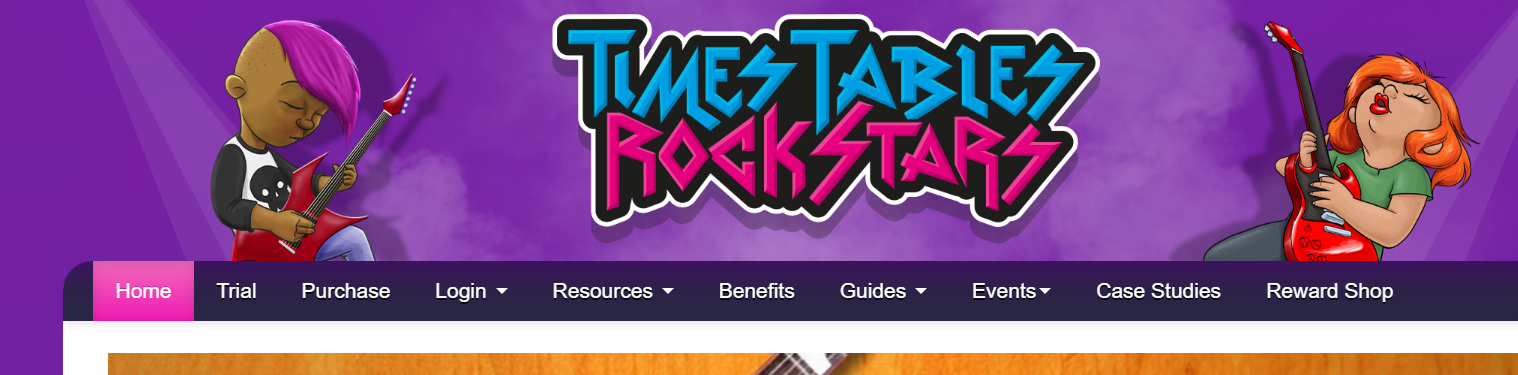 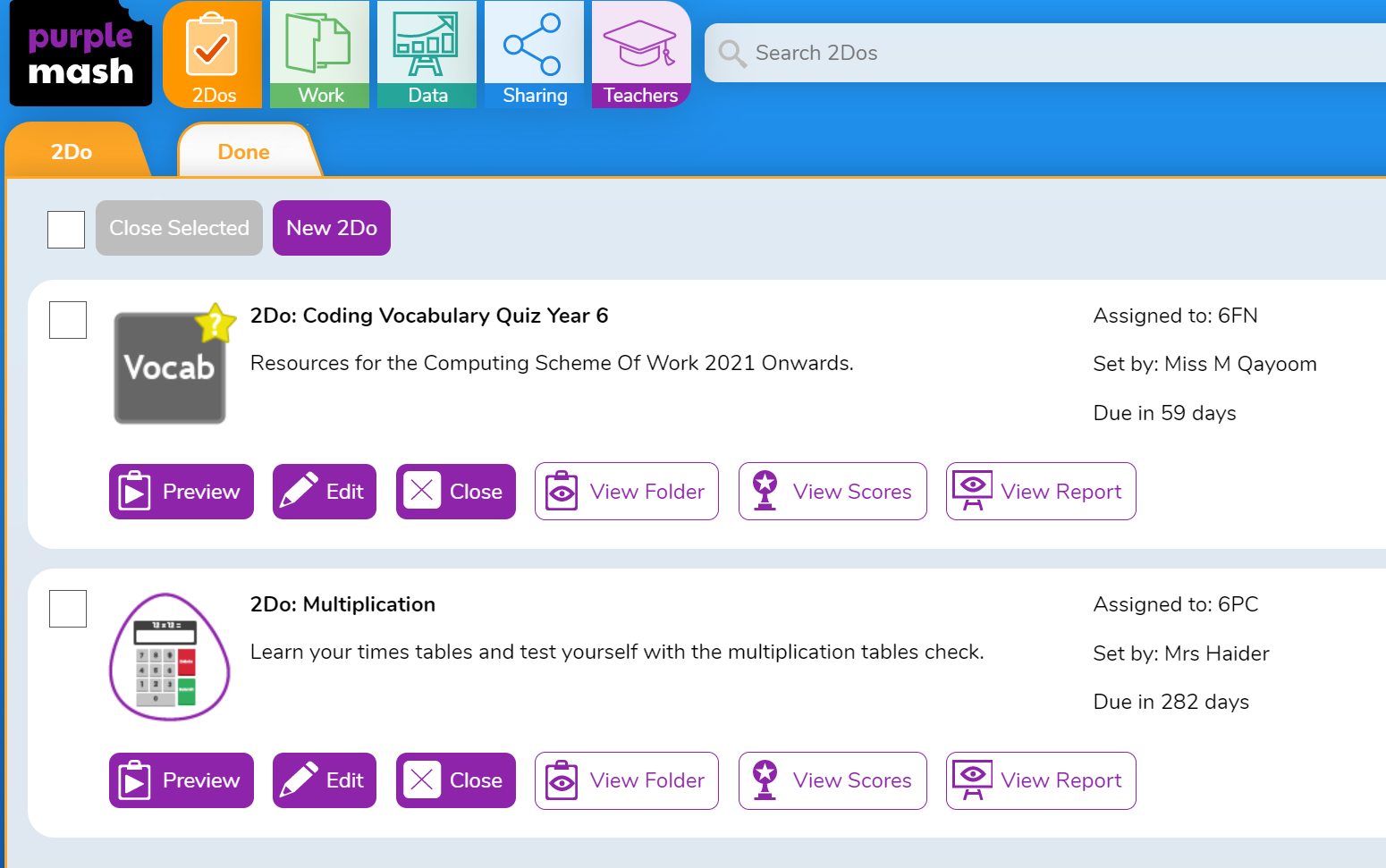 Spellings Homework
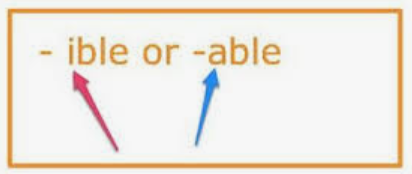 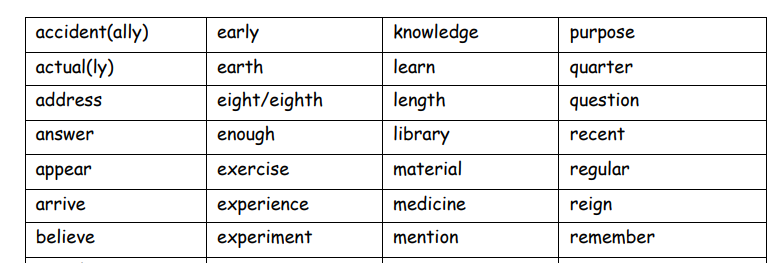 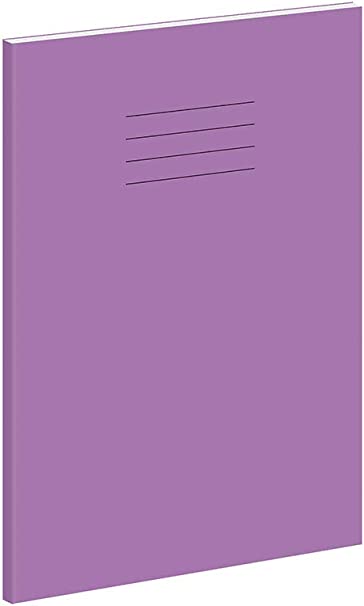 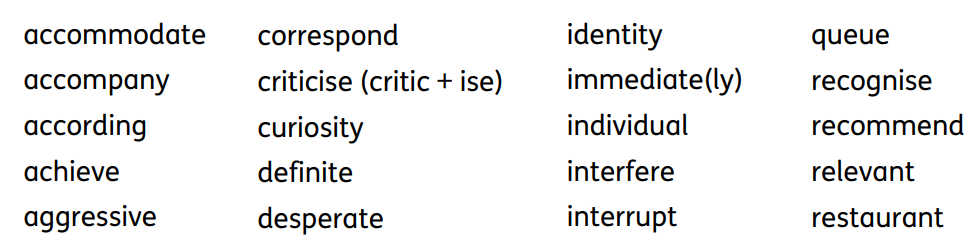 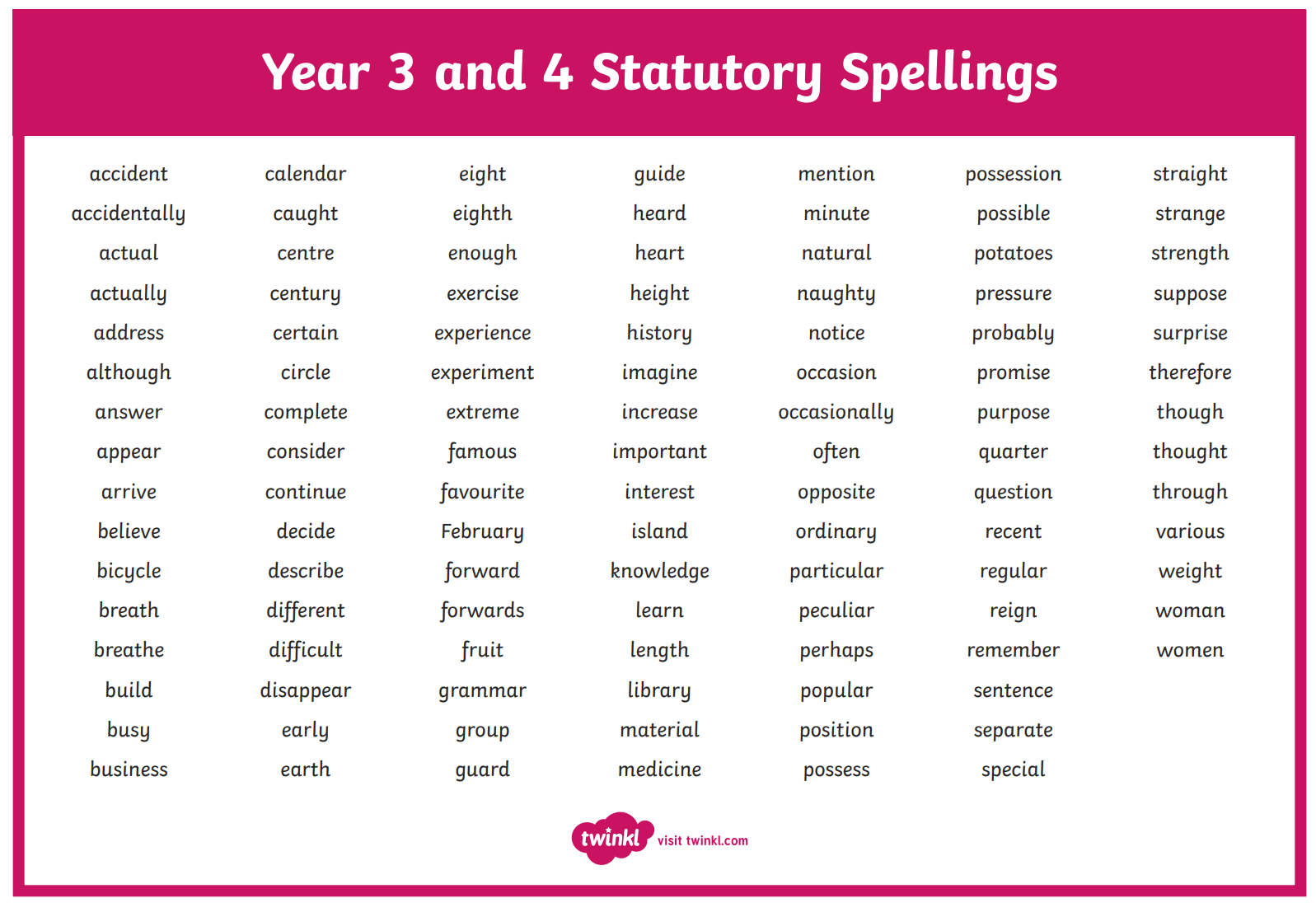 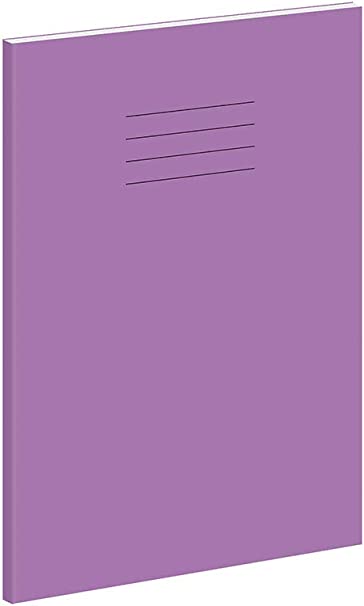 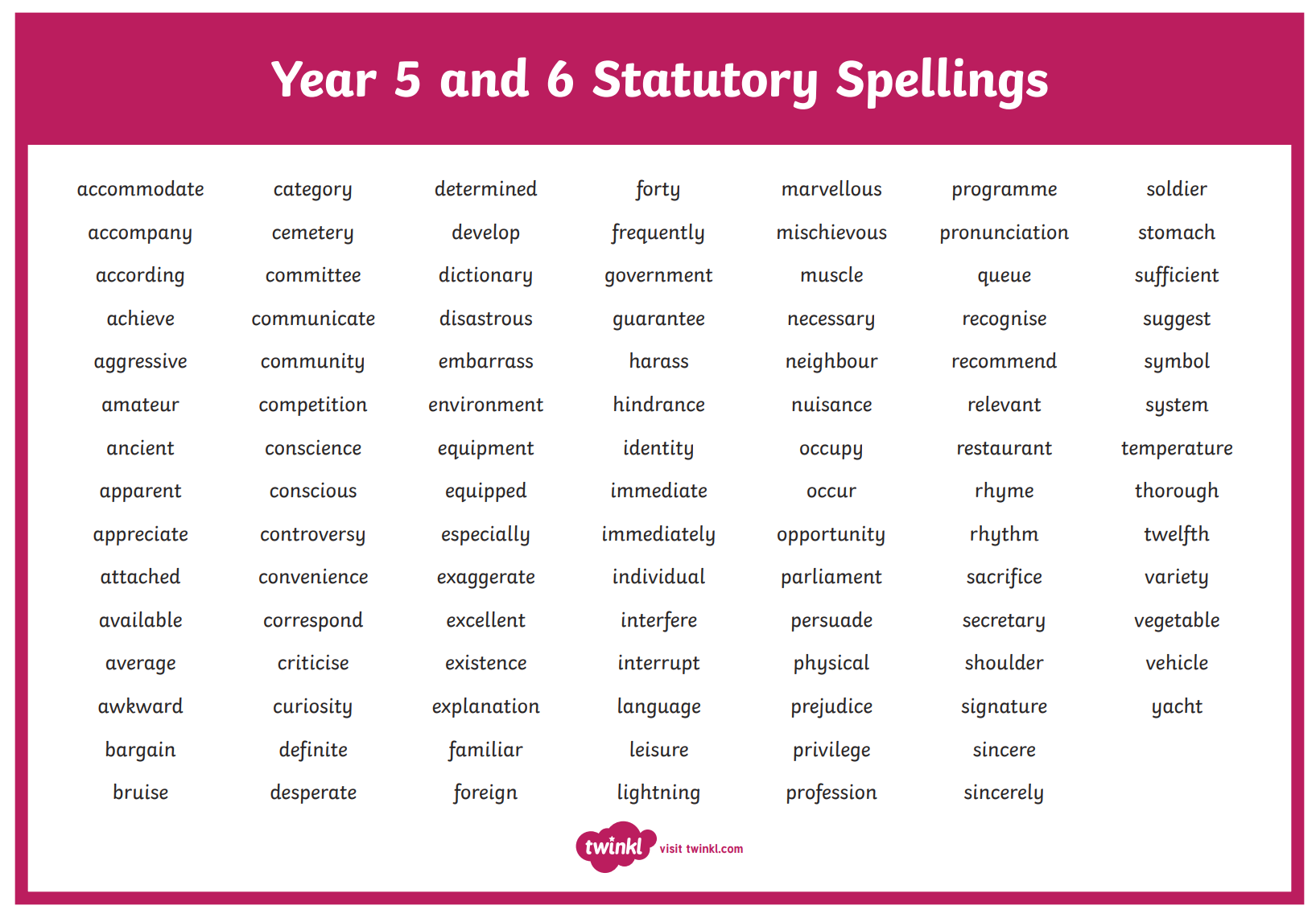 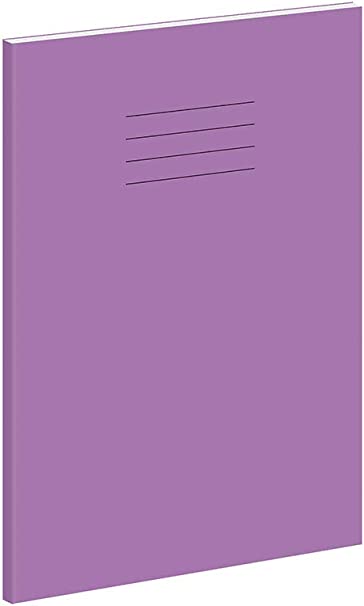 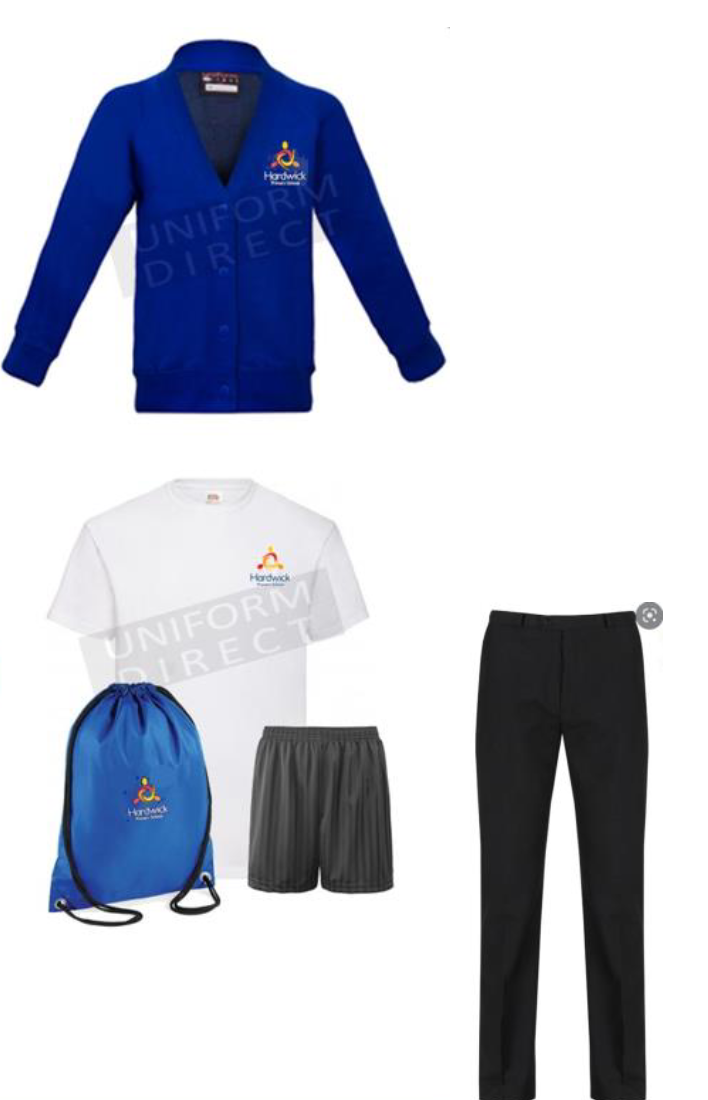 School uniform
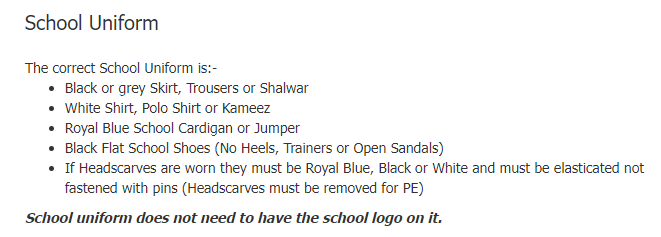 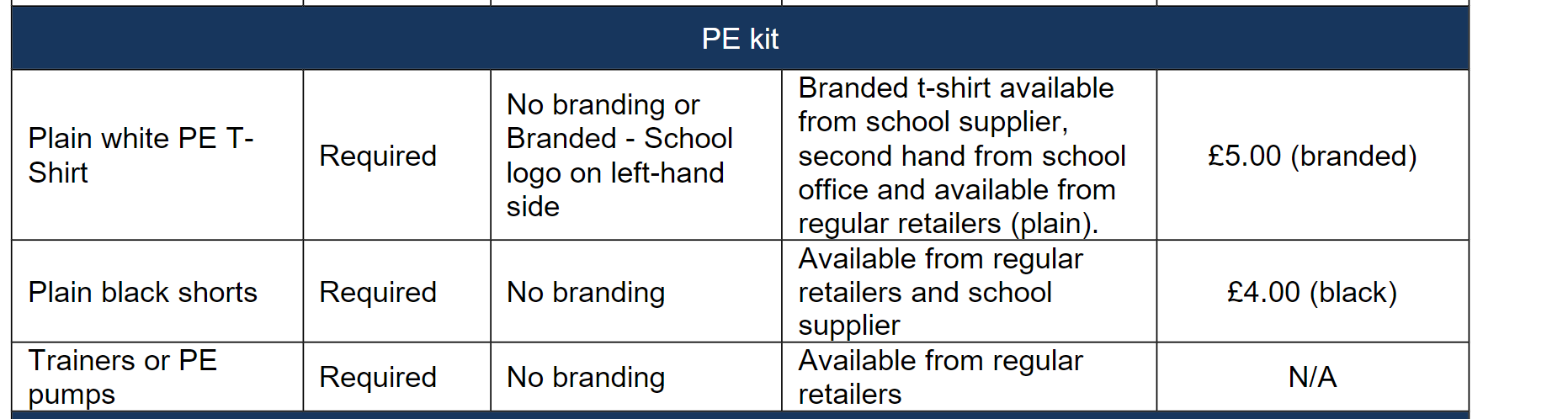 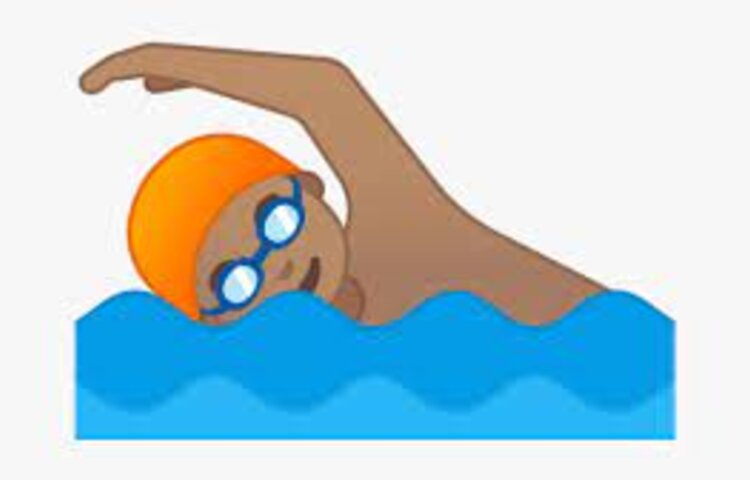 SwimmingALL children will get the chance to go swimming this yearWe are starting with the girlsWe have a “reserve list” to enable as many children to receive swimming lessons as possible.Cap and TowelSingle piece swimming costume (Girls)Above-KNEE PROPER swimming trunks (BOYS)
Website
https://www.hardwickprimaryschoolderby.co.uk/website/year_6/181002
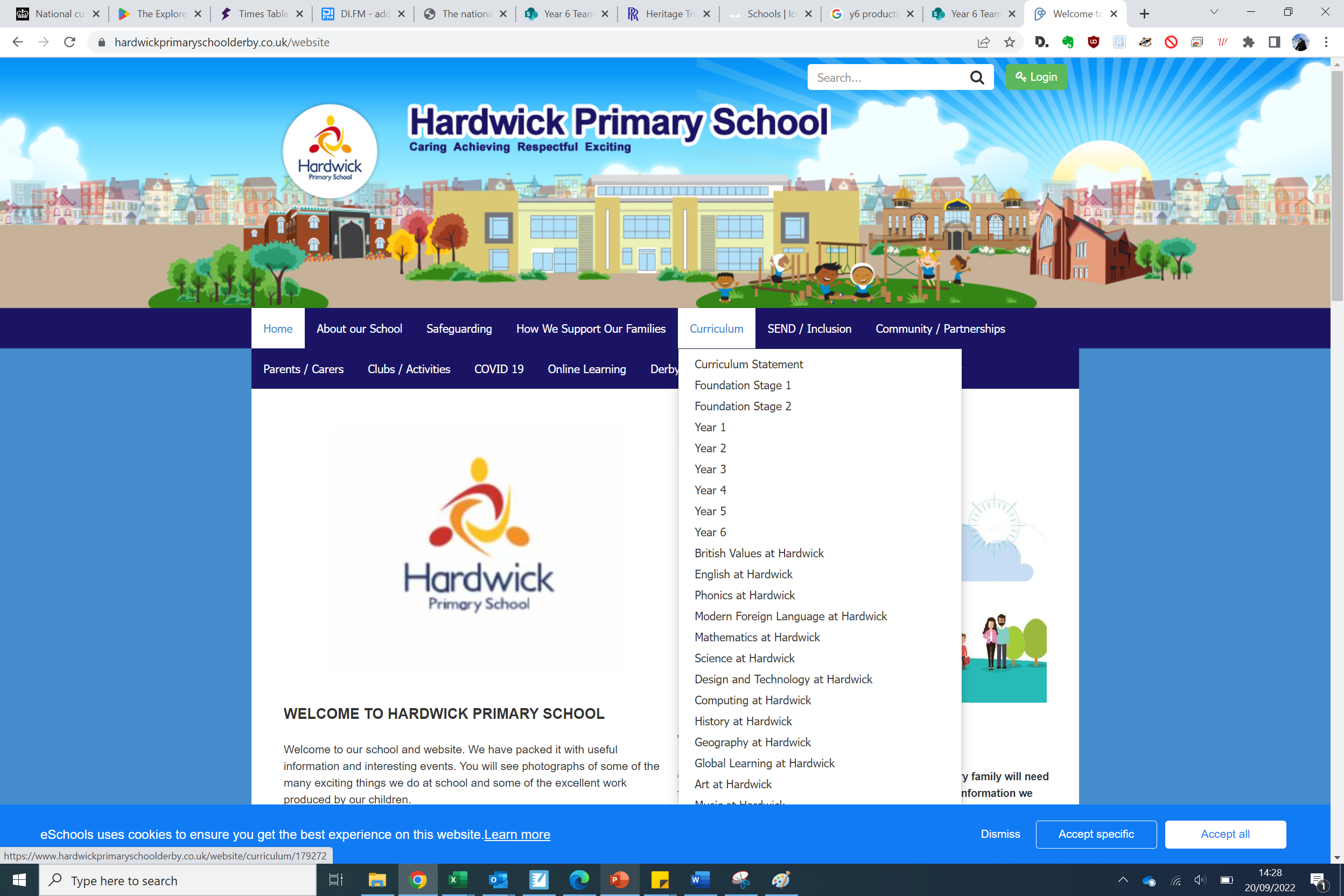 Maths Fluency – How can YOU HELP at home?
X Tables (including division)
Number Bonds
Reading the time
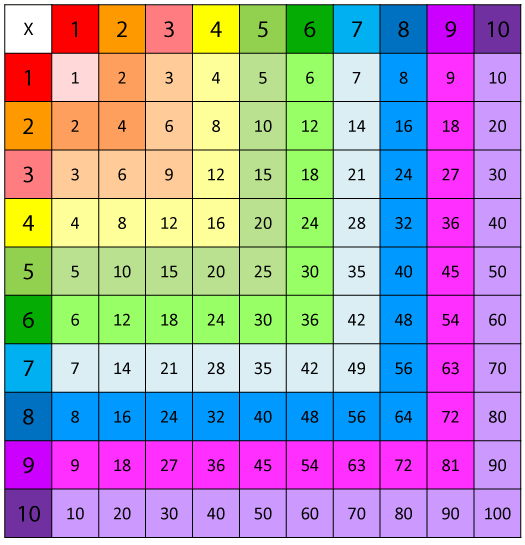 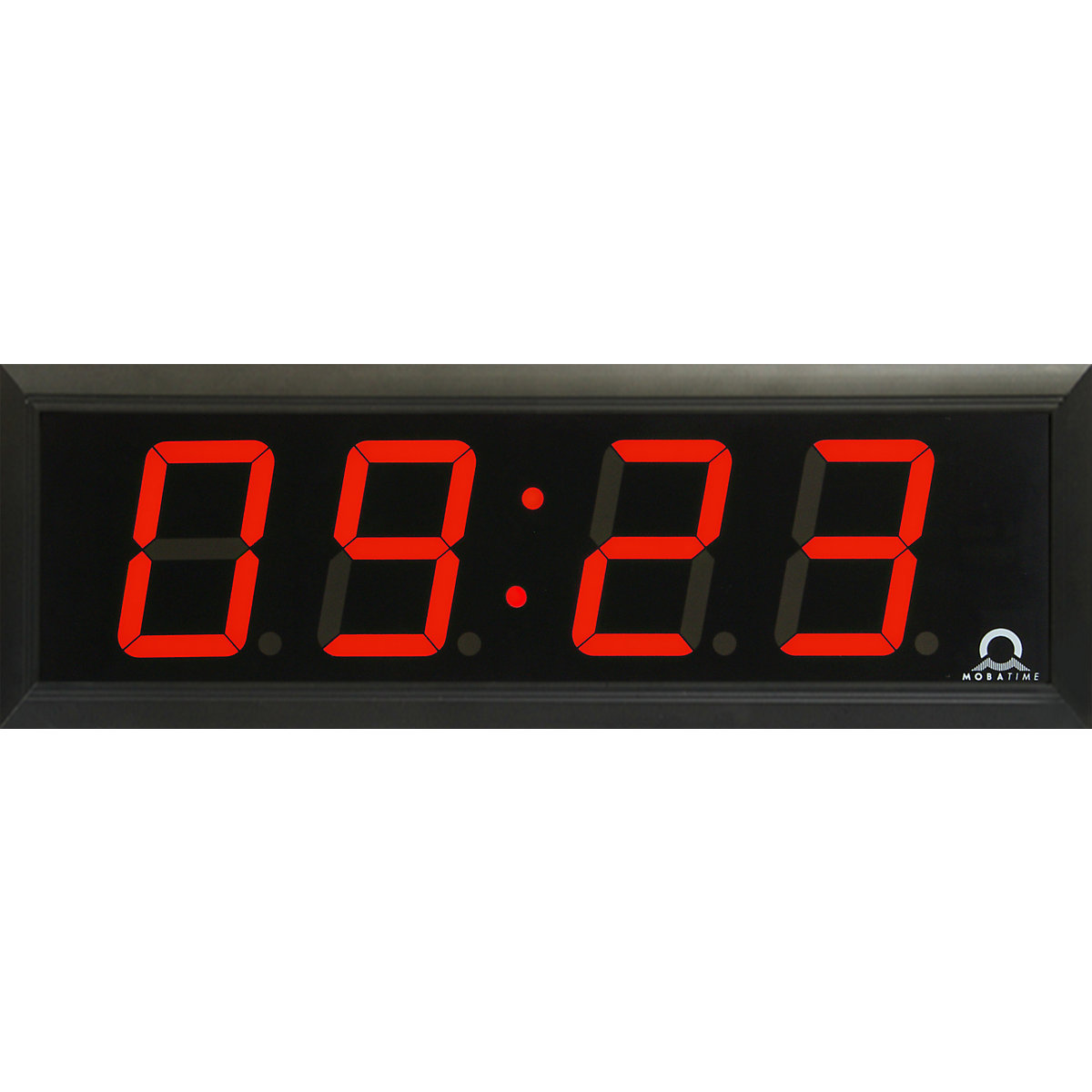 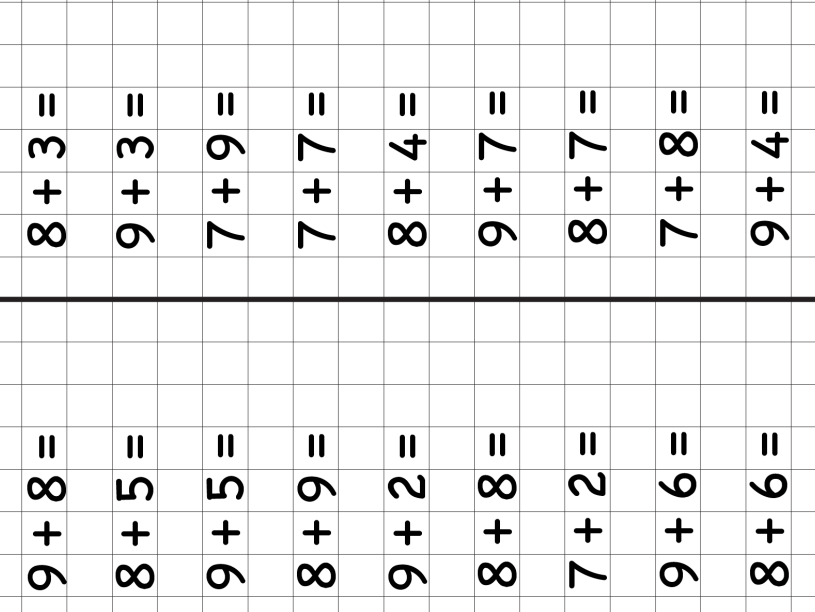 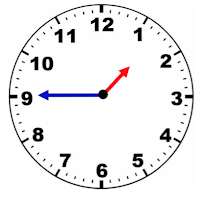 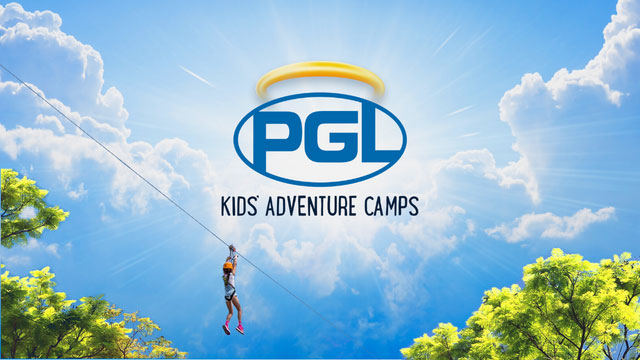 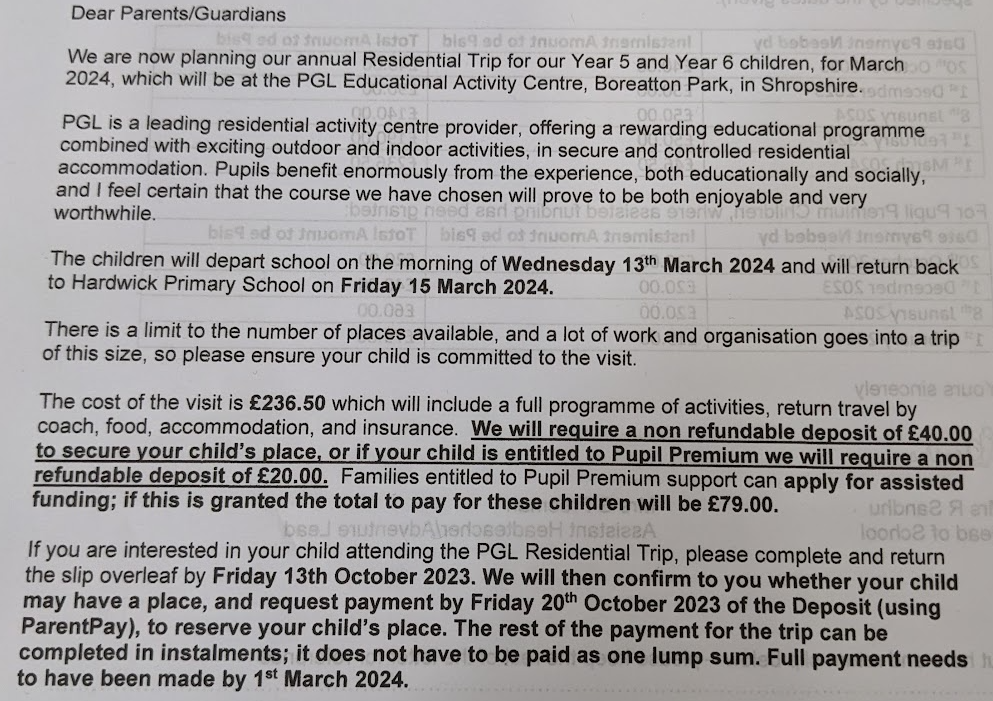 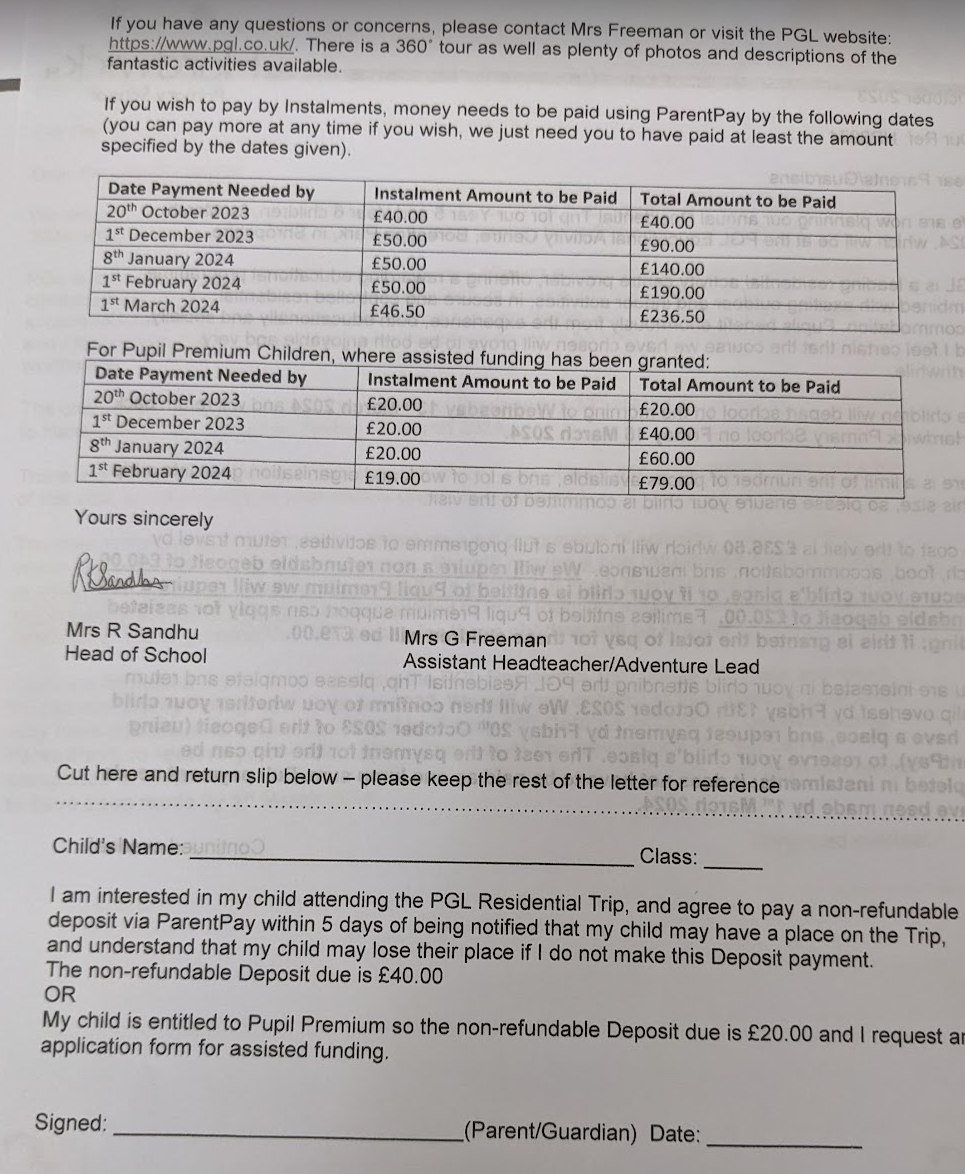 SATS dates
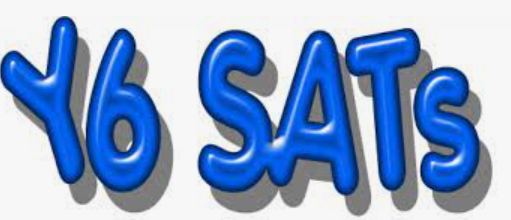 Week of 13th of May 2024
(Half term – 27th May)
(Bank Holiday 6th May)
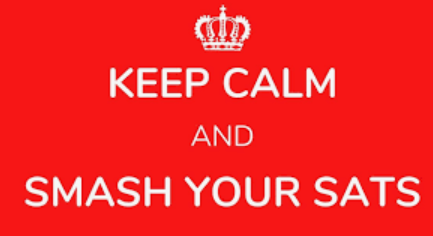 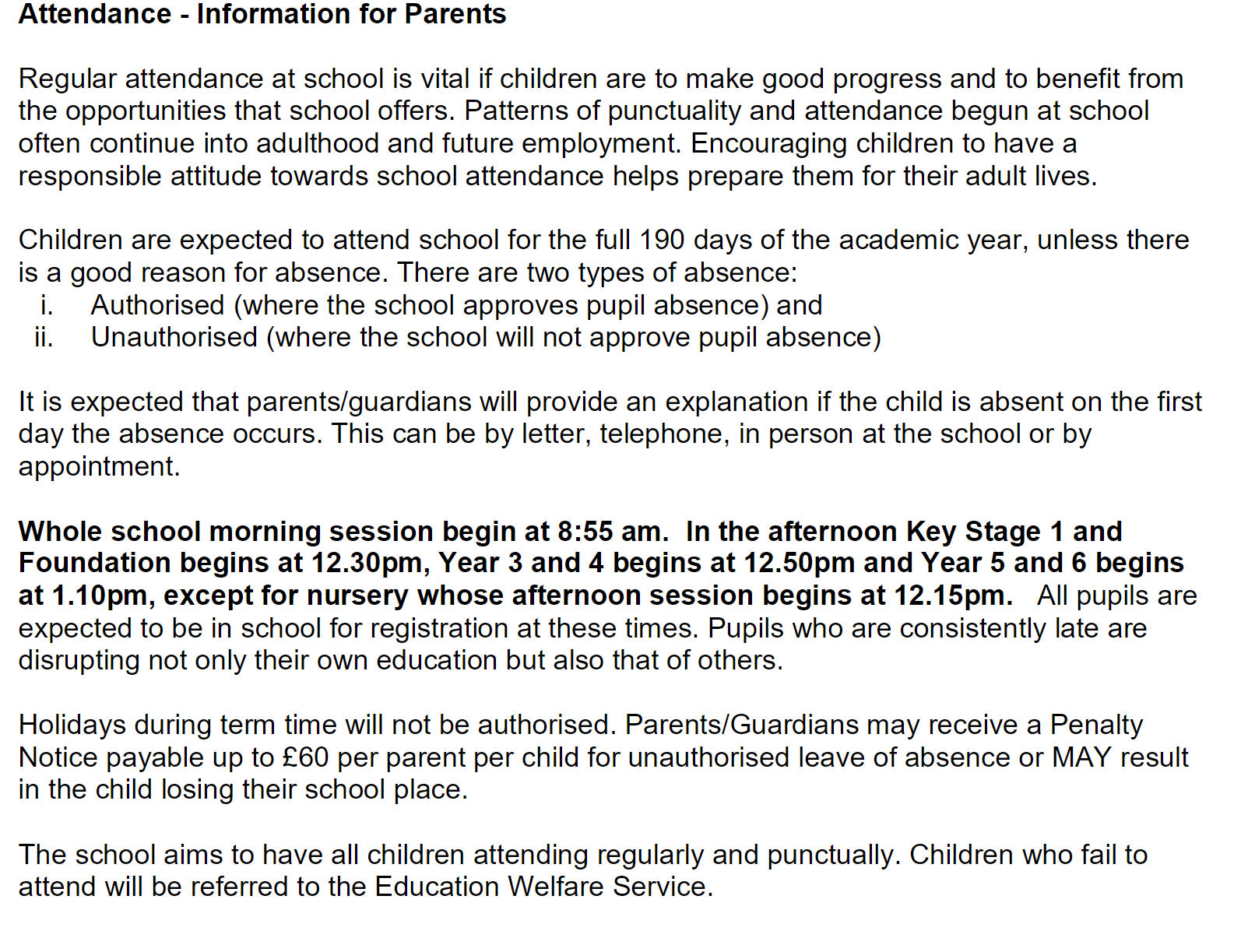 Summary
Help your child get to school, every day, on time
Make sure your child has the right uniform and PE equipment
Ensure your child knows their times-tables and number bonds
Try to READ with your child AS MUCH AS POSSIBLE
Questions